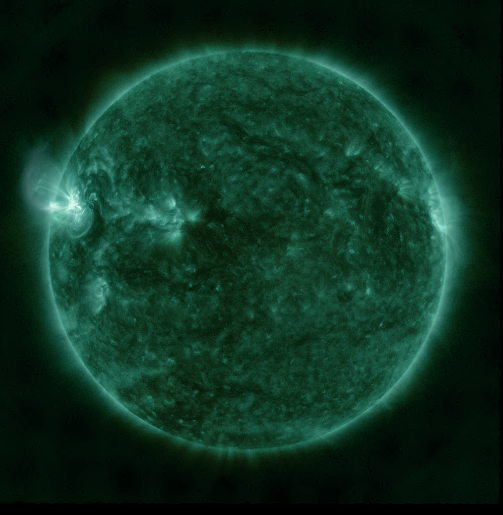 2016-04-09
Instruments list:
EIS
http://www.lmsal.com/hek/hcr?cmd=view-event&event-id=ivo%3A%2F%2Fsot.lmsal.com%2FVOEvent%23VOEvent_EIS_20160409_181313-20160409_181609_TL51524
XRT
http://darts.isas.jaxa.jp/solar/hinode/query.php?coA=basic&fgA=advanced&spA=basic&xrA=basic&eiA=basic&inst%5B%5D=fg&inst%5B%5D=sp&inst%5B%5D=xr&inst%5B%5D=ei&tmSY=2016&tmSM=04&tmSD=09&tmSh=18&tmSm=00&tmEY=2016&tmEM=04&tmED=10&tmEh=00&tmEm=00&posX=&posY=&posrX=&posrY=&coB=&coC=&coD=&coE=&coF=&coG=1&coH=&coI=&coJ=&coK=&coL=&coM=&coN=&coO=&coP=&coQ=&fgB%5B%5D=0&fgC=&fgE=0&fgF=&fgG=&fgH=&fgI=&fgJ=&fgK=&fgD=&fgL=&fgM=0&fgN=0&fgO=0&fgP=0&fgQ=0&fgR=&fgS=&fgT=&spB%5B%5D=0&spC=&spD=1&spE=&spF=&spG=&spH=&spI=&spJ=&spK=&spL=&spM=&spN=&spO=&spP=&spQ=&spR=&spS=&spT=&spU=&spV=&xrB%5B%5D=0&xrC=&xrD=&xrI=&xrE=&xrF=&xrG=&xrH=&xrJ=&xrK=&xrL=&xrM=&xrN=&xrO=&xrP=&xrQ=&xrR=&eiB%5B%5D=0&eiC=&eiD=&eiM=&eiE=&eiF=&eiG=&eiH=&eiJ=&eiK=&eiL=&eiN=&eiO=&eiP=&eiQ=&eiR=&eiS=&sppd%5B%5D=0&xrpd%5B%5D=0&eipd%5B%5D=0&A20=Show&max=10000&sct=wget#xr_list
EIS sit&stare
http://www.lmsal.com/hek/hcr?cmd=view-event&event-id=ivo%3A%2F%2Fsot.lmsal.com%2FVOEvent%23VOEvent_EIS_20160409_181634-20160409_223726_TL51525
SOTSP
http://www.lmsal.com/hek/hcr?cmd=view-event&event-id=ivo%3A%2F%2Fsot.lmsal.com%2FVOEvent%23VOEvent_ObsSP2016-04-09T18%3A15%3A20.798.xml
http://www.lmsal.com/hek/hcr?cmd=view-event&event-id=ivo%3A%2F%2Fsot.lmsal.com%2FVOEvent%23VOEvent_ObsSP2016-04-09T21%3A00%3A21.376.xml
IRIS sit&stare
http://www.lmsal.com/hek/hcr?cmd=view-event&event-id=ivo%3A%2F%2Fsot.lmsal.com%2FVOEvent%23VOEvent_IRIS_20160409_180221_3660259503_2016-04-09T18%3A02%3A212016-04-09T18%3A02%3A21.xml
EIS
EIS
2016-04-09
18:13:13-18:16:09
iris sit&stare
iris sit&stare
2016-04-09
18:02:21-23:00:06
EIS sit&stare
EIS sit&stare
2016-04-09
18:16:34-22:37:26
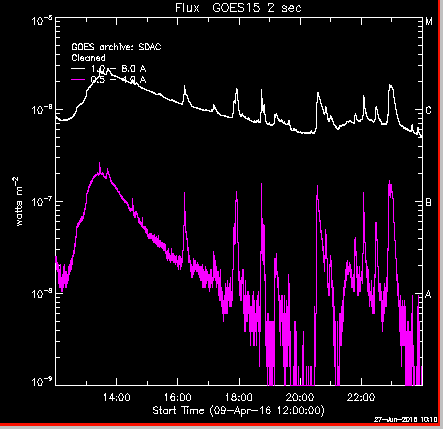 VLA Time
SOTSP1 SOTSP2
SOTSP
2016-04-09
18:15:20-19:20:31
21:00:21-21:32:42
DARTS link:
http://darts.isas.jaxa.jp/solar/hinode/query.php?coA=basic&fgA=advanced&spA=basic&xrA=basic&eiA=basic&coB=&coC=&coD=&coE=&coF=&coG=1&coH=&coI=&coJ=&coK=&coL=&coM=&coN=&coO=&coP=&coQ=&spD=1&spE=&spF=&spG=&spH=&spI=&spJ=&spK=&spL=&spM=&spN=&spO=&spP=&spQ=&spR=&spS=&spT=&spU=&spV=&xrE=&xrF=&xrG=&xrH=&xrJ=&xrK=&xrL=&xrM=&xrN=&xrO=&xrP=&xrQ=&xrR=&eiE=&eiF=&eiG=&eiH=&eiJ=&eiK=&eiL=&eiN=&eiO=&eiP=&eiQ=&eiR=&eiS=&A02=Update&inst%5B%5D=fg&inst%5B%5D=sp&inst%5B%5D=xr&inst%5B%5D=ei&plot=both&tmSY=2016&tmSM=04&tmSD=09&tmSh=18&tmSm=00&tmEY=2016&tmEM=04&tmED=10&tmEh=00&tmEm=00&posX=&posY=&posrX=&posrY=&max=1000&fgB%5B%5D=0&fgD=&fgE=0&fgG=&fgH=&fgI=&fgJ=&fgL=&fgM=0&fgN=0&fgO=0&fgP=0&fgQ=0&fgR=&fgS=&fgT=&spB%5B%5D=0&xrB%5B%5D=0&eiB%5B%5D=0
XRT
XRT
2016-04-10
18:14:22-23:50:22